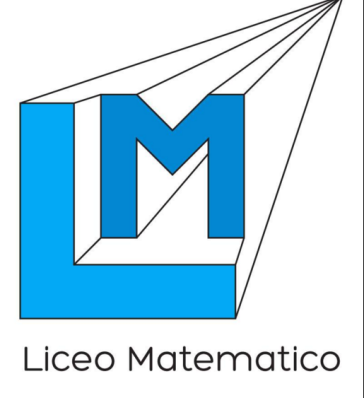 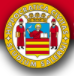 Liceo Matematico
Dipartimento di Matematica Università di Salerno
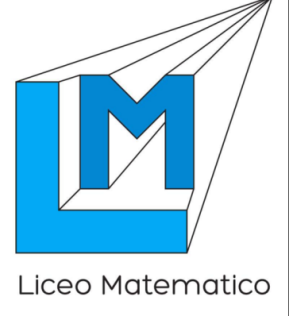 Descrizione del liceo matematico
Il liceo matematico si articola in corsi aggiuntivi di approfondimento rispetto ai normali corsi scolastici
I tre pilastri su cui si fonda il Liceo Matematico sono: 
interdisciplinarità; 
didattica laboratoriale; 
elaborazione di percorsi didattici in cui affrontare temi matematici che non hanno ancora trovato posto nel curriculum. 

 
 - .  *
. *(        
   )  )  
   /     
   (    
    ' 0,! 1
2! 3  '  0 2
 # )! %. 4$   
(     
    0 ! ) * 
       )
   #. $
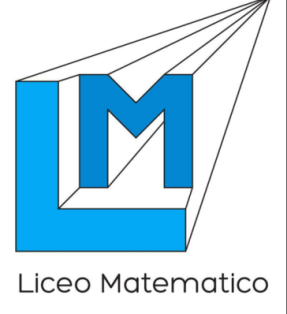 il leitmotiv del liceo matematico è il legame tra la cultura umanistica e quella scientifica, senza porsi in posizione dominante ma piuttosto ponendosi in rapporto dialettico con le altre discipline. 

In particolare, si mettono in luce e si analizzano i rapporti della matematica con la letteratura, l’arte,  la storia, la filosofia, la fisica, la chimica e la biologia ecc., riscoprendo il ruolo che la matematica ha avuto nei secoli come linguaggio e modello del pensiero razionale.
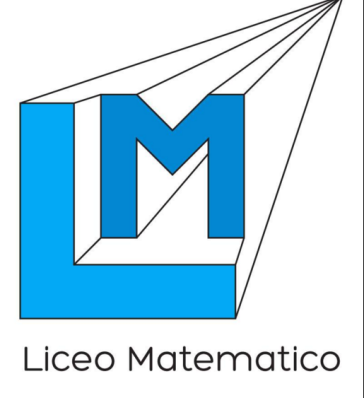 Quadro teorico
Questi pilastri affondano le loro radici nella tradizione della didattica della matematica della scuola di Federigo Enriques, Guido Castelnuovo, Bruno de Finetti ed Emma Castelnuovo (De Marchis, Rogora; 2017). 
Suggestioni ed ispirazioni altrettanto importanti provengono dalla teoria della complessità di Edgar Morin, che ben si coniuga con il panorama didattico attuale della scuola delle competenze (Morin; 2000).
Dipartimenti UNISA coinvolti
Matematica, 
Fisica,
Chimica e Biologia 
Informatica
Studi Umanistici
Scienze Umane, Filosofiche e della Formazione
Dipartimento di Scienze del Patrimonio Culturale
Dipartimento di Scienze Economiche e Statistiche
Dipartimento di Scienze Politiche, Sociali e della Comunicazione
Ingegneria Civile.
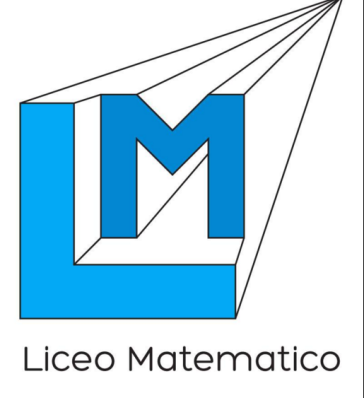 A livello nazionale
https://www.liceomatematico.it/ 
Università degli Studi di Salerno;
Università degli Studi di Roma “La Sapienza”;
Università degli Studi di Roma “Tor Vergata”;
Università degli Studi di Roma Tre;
Università degli Studi di Camerino;
Università degli Studi di Torino;
Università degli Studi di Firenze;
Università della Calabria;
Università degli Studi di Palermo;
Università degli Studi di Catania;
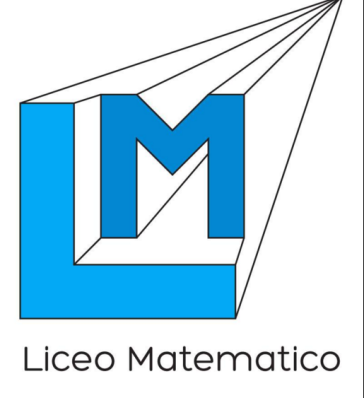 Università della Basilicata;
Università di Pisa;
Università di Udine;
Università di Ferrara;
Università di Milano
Università di Siena
Università di Foggia 
Università  di L’Aquila 
Università di Bari
Università di Messina
Università di Macerata
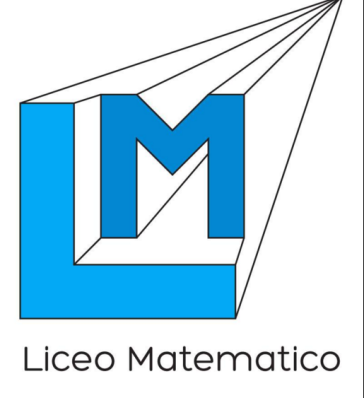 Convegni tematici
Matematica e Letteratura ( Salerno Aprile)
Matematica e Filosofia ( Salerno Giugno)
Matematica e Arte (Salerno - Roma maggio) 
Matematica e Comunicazione ( Camerino, Ottobre ) 
Matematica e Storia ( Sa- Ferrara, Dicembre) 
Matematica e Scienze ( Salerno, Marzo) 
Matematica e Logica ( Torino, Novembre) 
Seninari nazionali ( Settembre)
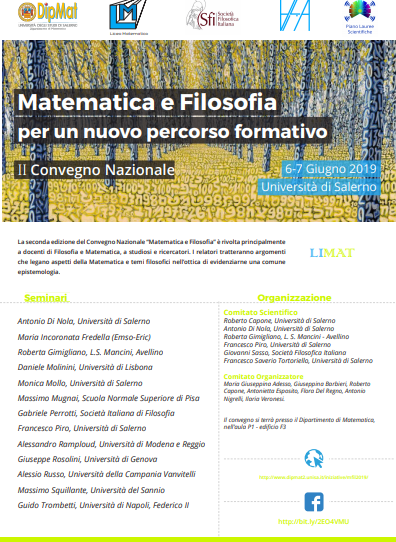 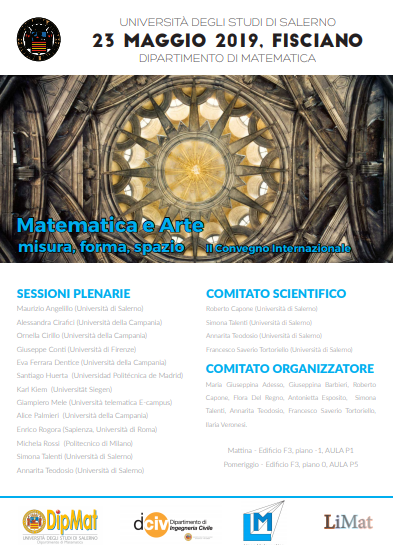 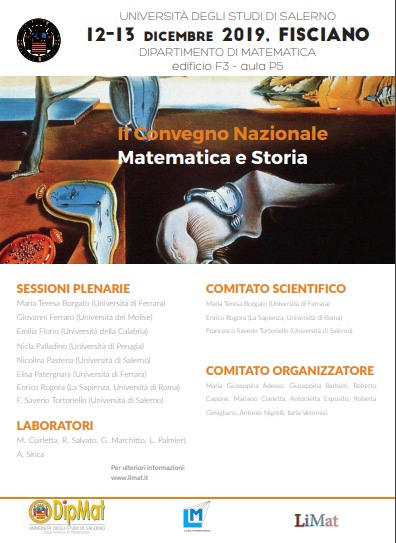 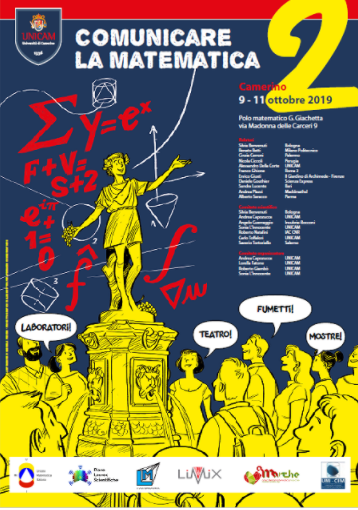 :Il Dipartimento di Matematica
a nominare un Responsabile Scientifico;
a collaborare con i docenti della scuola per la realizzazione del progetto di ricerca;
a mettere a disposizione dei docenti del Liceo, materiali e testi di didattica della matematica e di analisi del rapporto tra le due culture, nonché tutti gli altri materiali necessari per le attività progettuali;
a consentire a docenti ed alunni della scuola la partecipazione via streaming ai convegni tematici “Matematica e Letteratura”, “Matematica e Filosofia”, “Matematica e Storia”, “Matematica e Scienze” e “Seminario Nazionale dei Licei Matematici”
L’Istituto s’impegna
a nominare un docente referente di progetto; 
a selezionare i docenti interni per la realizzazione del progetto;
ad utilizzare il know how trasferito dal Dipartimento di Matematica per attivare presso la propria sede dei laboratori di ricerca-azione negli ambiti di riferimento del progetto;
a utilizzare per le attività materiali e riferimenti bibliografici forniti dal Dipartimento;
a fornire i locali per la realizzazione del progetto di ricerca;
a fornire il personale di servizio;
a fornire locali idonei per i collegamenti in streaming con il Dipartimento.
Attività collaterali : 
Laboratorio di Matematica

Palestra di matematica ( Invernale e estiva)
Palestra di filosofia ( Invernale e estiva)
Palestra di  arte e matematica ( estiva)
Palestra Casio ( Invernale e estiva)

Matematica e scacchi
Matematica e Teatro- Matematica e Cinema

Giochi di strategia
Palestra di matematica 2014
Palestra di matematica 2015
Ipotesi Alternanza Scuola-Lavoro per i Licei Matematici
Mediatore Culturale in ambito Museale o in ambito scolastico
Operatore scientifico di ludoteca 
Divulgatore scientifico
Laboratorio Matematico Teatrale
Laboratorio di elaborazione e stesura testi scientifici
Trainer per Palestra di matematica 
Operatore informatico museale
Progettazione  di App didattiche matematiche
Gestione di piattaforme per flipped Classroom
Creazione e realizzazione di ausili didattici in ambito matematico
Matematica e Letteratura
2 anno
 Archimede e la poesia latina del I a. C.: Catullo, Virgilio, Orazio
Simmetrie strutturali nelle composizioni poetiche di Virgilio
I miti greci sull'invenzione dei numeri
Il ruolo della matematica nel teatro greco antico
Nascita del sonetto e sua struttura metrica. 

3 anno
Epicuro, Lucrezio e l’infinito
La matematica nel De rerum natura di Lucrezio
La matematica in Dante e Petrarca 
Shakespeare e, l’infinito di Bruno e il ruolo dello zero nelle sue opere
Galileo scrittore 
Newton e la matematizzazione della letteratura 
La poesia nella geometria del compasso di Mascheroni
4 anno 
Leonardo e l’uomo vitruviano
Il classicismo e la matematica
Uso di spirali nella metrica letteraria 
Dostoevskij e la matematica
Novalis e la matematica
Goethe e la matematica
La matematica in Chlebnikov e Florenskij
Edgar Allan Poe e l’evoluzione dinamica dell’Universo in Eureka
5 anno 
Leopardi e l’infinito matematico
De Sanctis e il ruolo delle due culture
Il futurismo: Marinetti
Pirandello e le geometrie non euclidee
Il gruppo dell’Oulipo: Perec e Calvino 
Rodari e la matematica :  grammatica della fantasia
Leonardo Sinisgalli e la matematica
Lo sguardo di Paul Valéry sulla matematica
Hermann Hess Il gioco delle perle di vetro : Sintesi tra matematica e arte 
L' insiemistica di Dedekind e Zermelo nell’opera di Kafka e Musil
Borges e l’infinito matematico 
La “sanguinante matematica” di Albert Camus
Emily Dickinson: la poetessa matematica
Stendhal e il suo rapporto con la matematica
Samuel Beckett e la matematica 
Gadda e la matematica
Matematica e Arte
3 anno 
Ottica di Euclide
La De Divina proporzione di Pacioli ( figure di Leonardo, il Cenacolo, numeri di Fibonacci, rapporto aureo e architettura ) 
La nascita della prospettiva: Giotto, Brunelleschi, Pier della Francesca  e  Alberti
Omologia (Prospettimetro) Teorema di Desargues  

4 anno 
Le 17 tassellazioni del piano 
Escher 
La matematica in Durer : dalle  lettere geometriche alla melanconia 
Topologia
5 anno 

Kandisky e la geometria euclidea
La pittura e la quarta dimensione (Dali anche Picasso) 
La linea analitica e la crisi dei fondamenti in matematica: Magritte, Mondrian
Pop art e la matematica. Botero
L’arte e i frattali
de Chirico  e la matematica 
matematica e scultura: la terza via di Moretti 
L’arte con i numeri : Rava